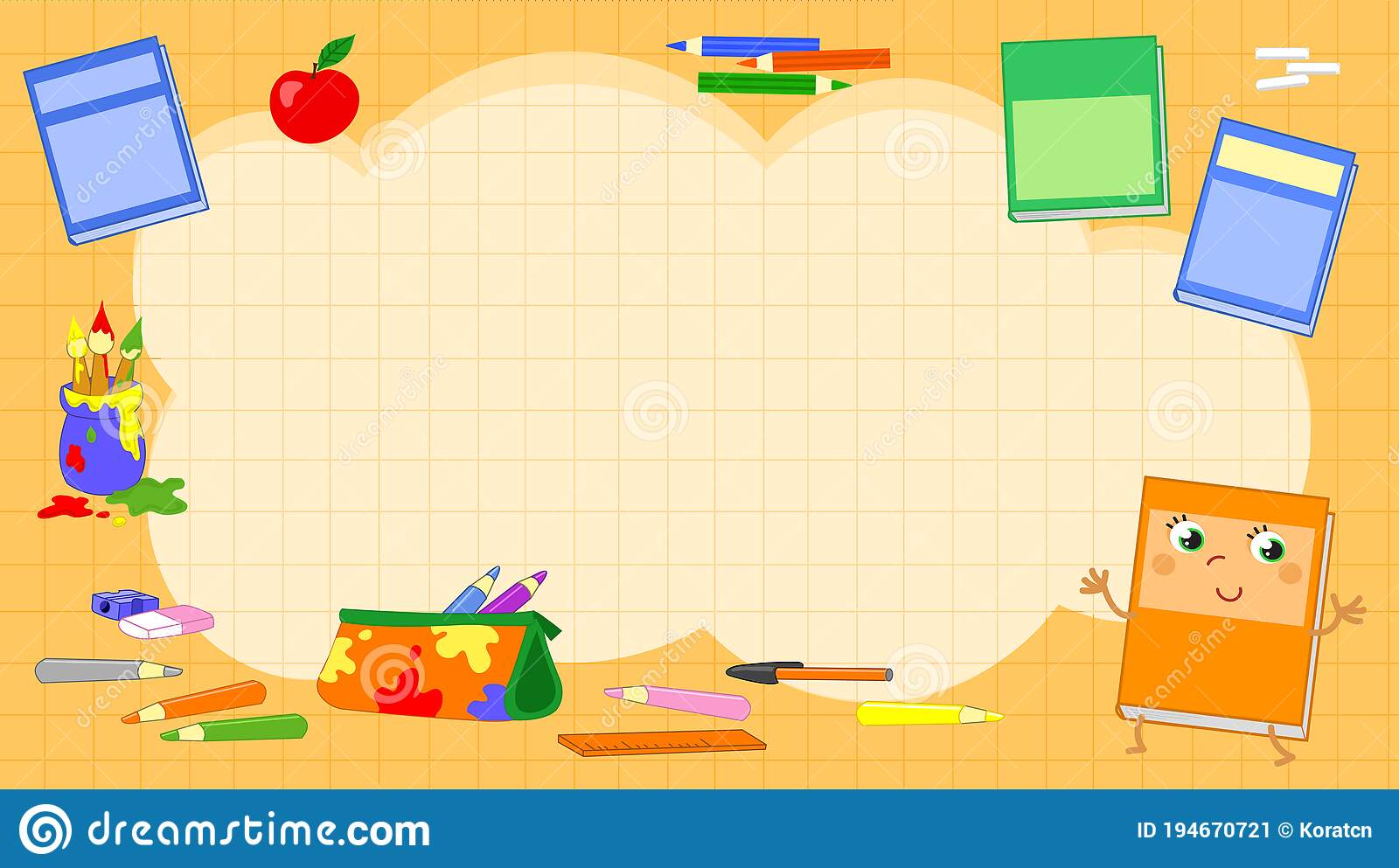 CHÀO ĐÓN CÁC EM HỌC SINH ĐẾN VỚI TIẾT HỌC 
MÔN TOÁN
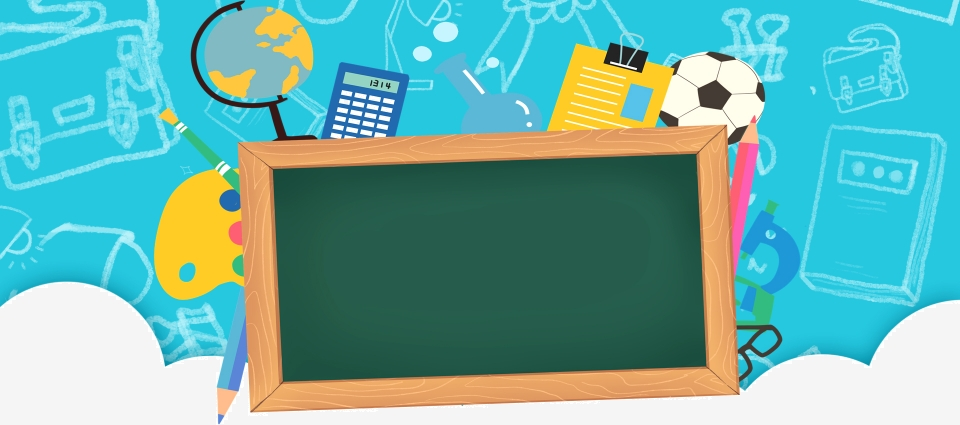 BÀI: 
ÔN TẬP HÌNH HỌC VÀ ĐO LƯỜNG 
(TIẾT 1- TR 118)
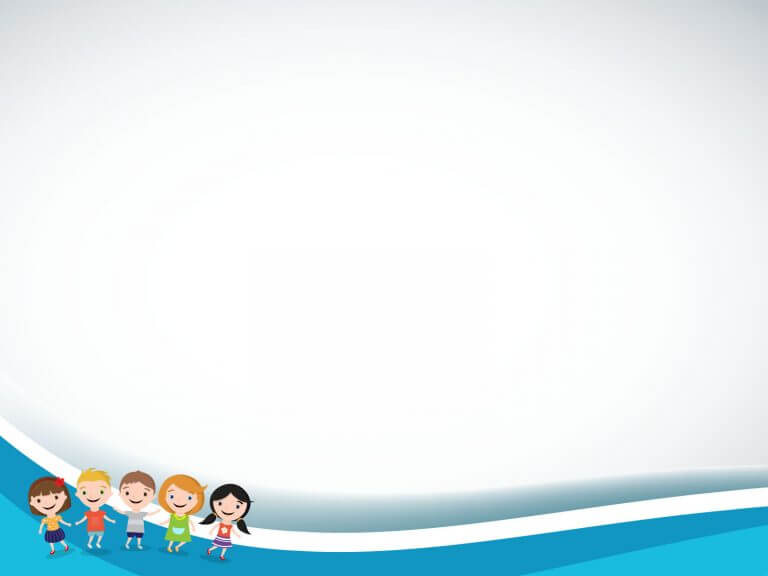 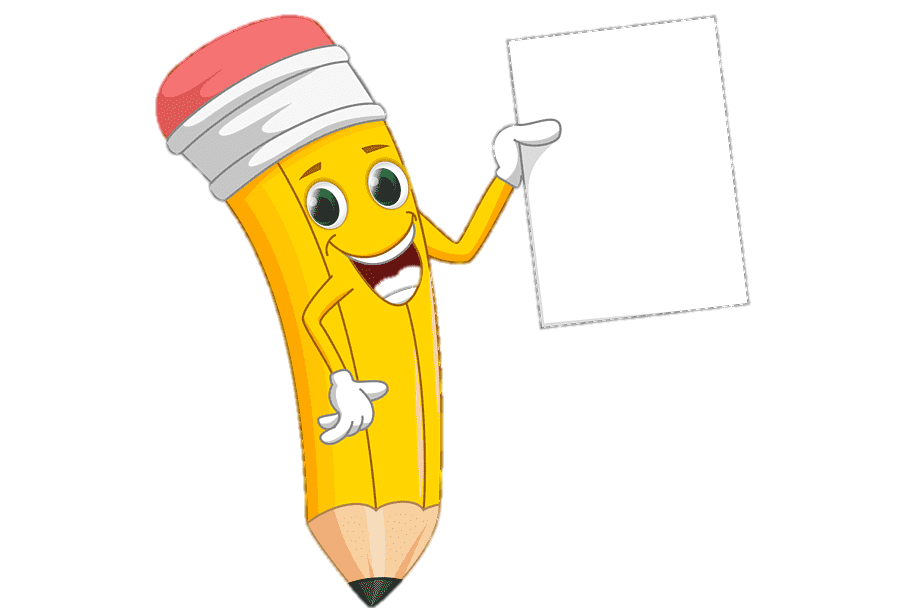 BÀI 1
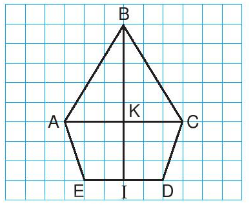 Trong hình bên:
Có mấy góc vuông?
Có mấy góc không vuông đỉnh A?
Tìm trung điểm của đoạn thẳng AC và đoạn thẳng ED
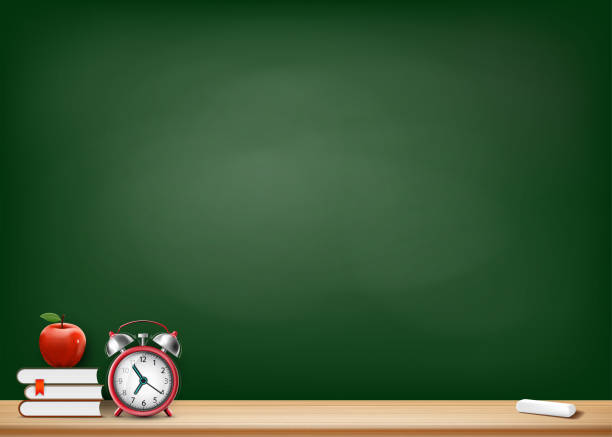 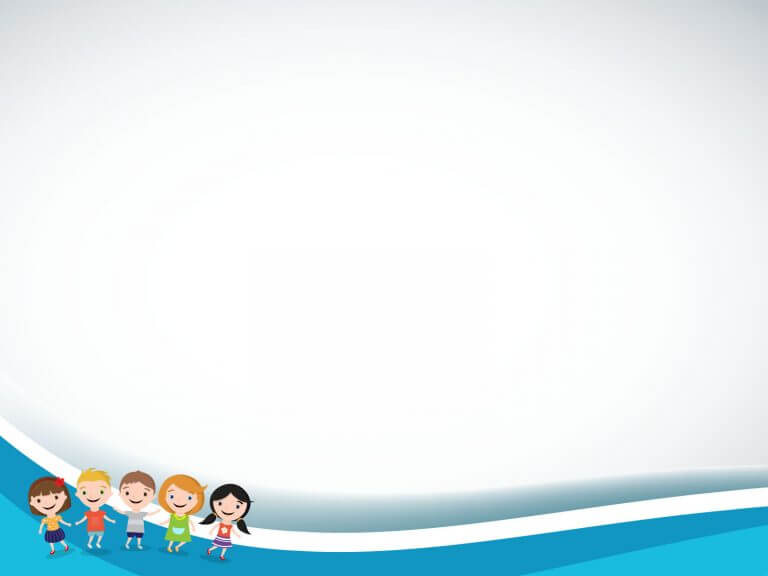 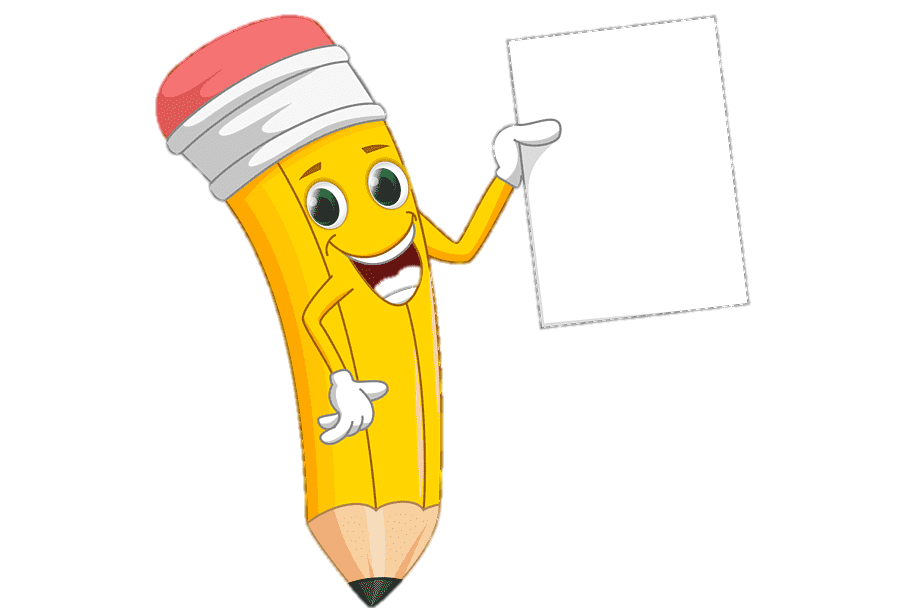 BÀI 2: VẼ HÌNH (THEO MẪU)
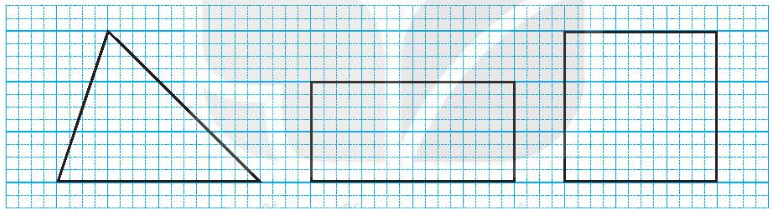 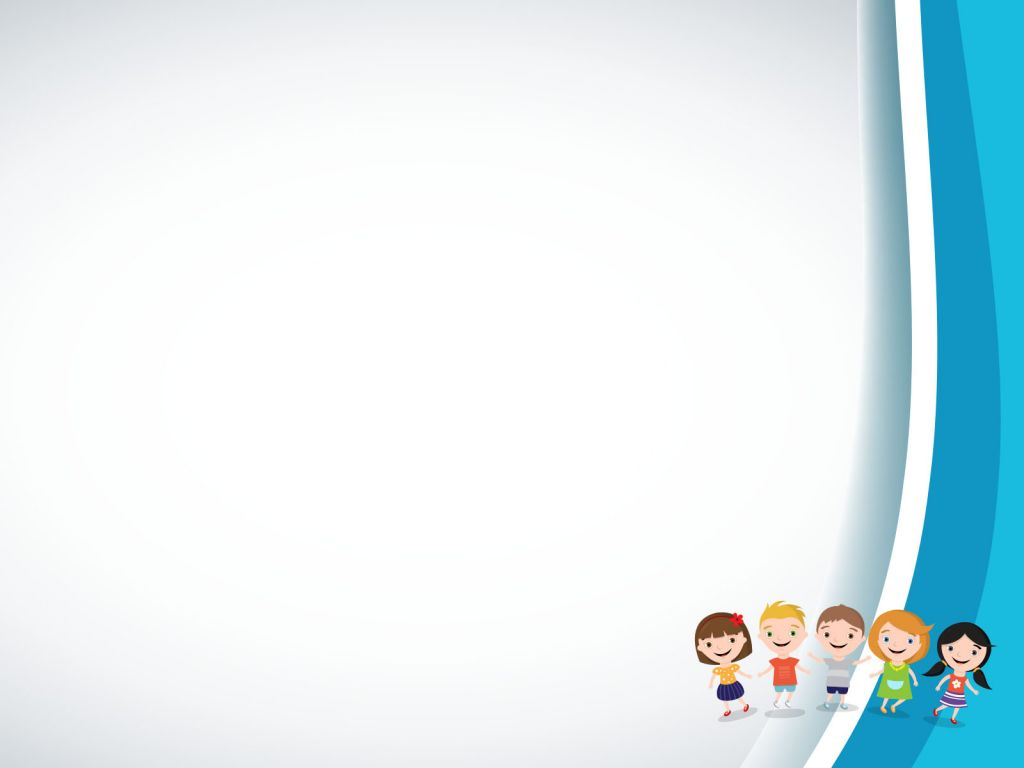 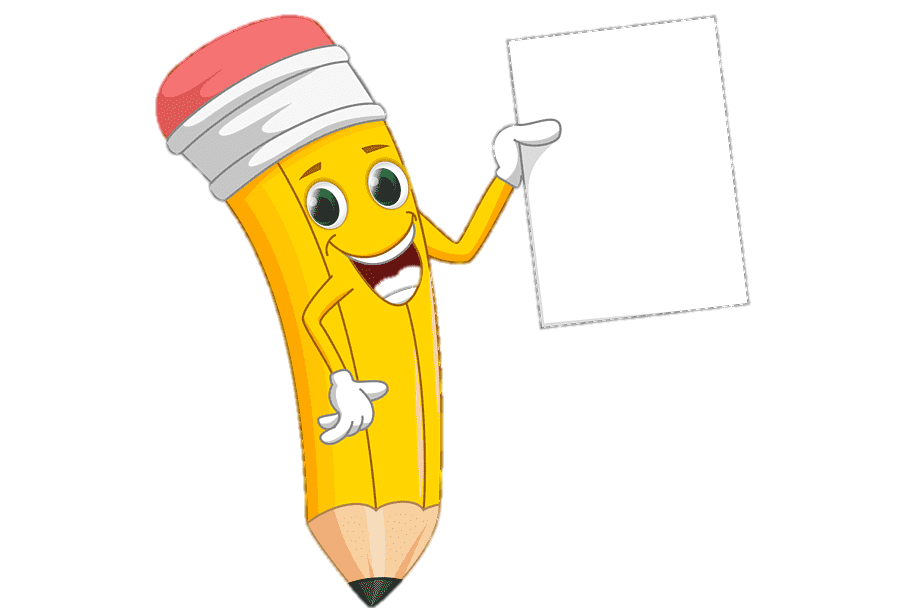 BÀI 3
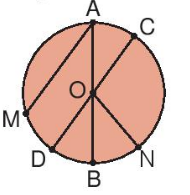 a) Nêu tên các đường kính, bán kính của hình tròn dưới đây
Bán kính: OA, OB, OC, OD, ON
Đường kính: AB, CD
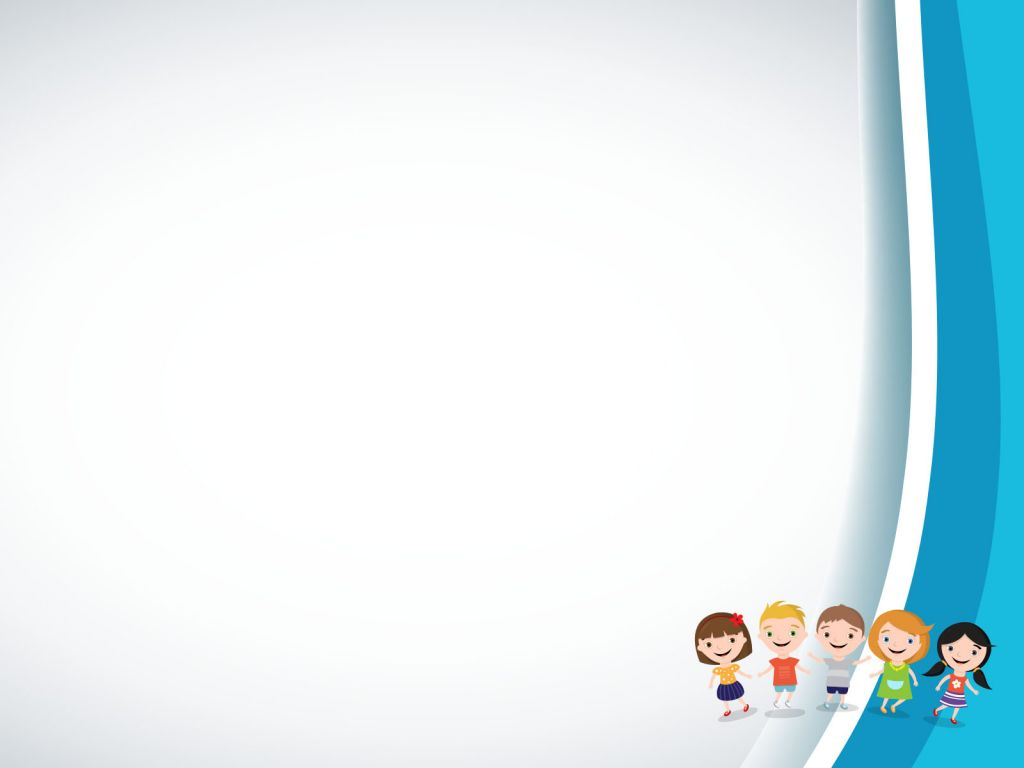 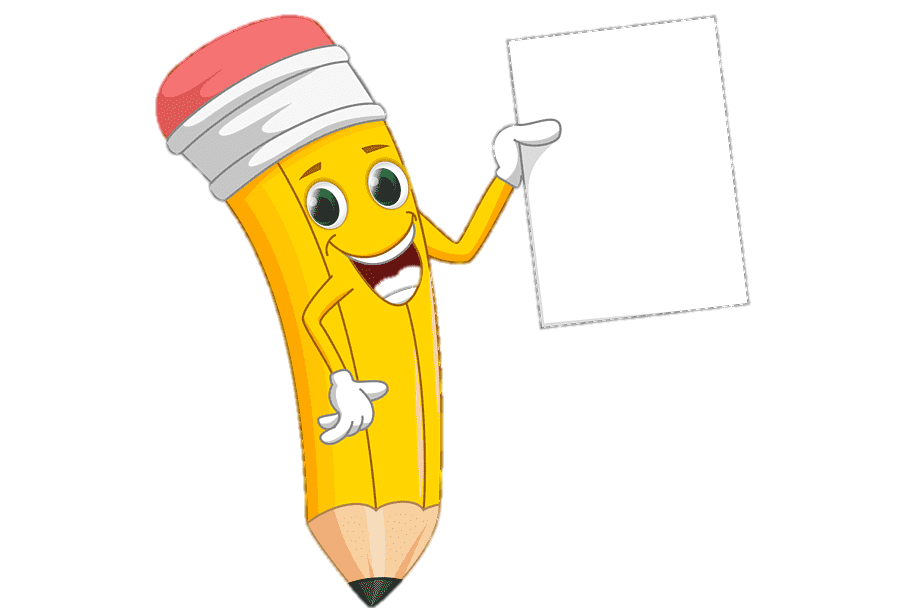 BÀI 3
b) Hình dưới đây được xếp bởi bao nhiêu khối lập phương, bao nhiêu khối trụ?
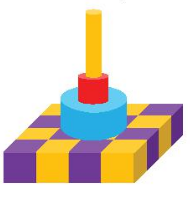 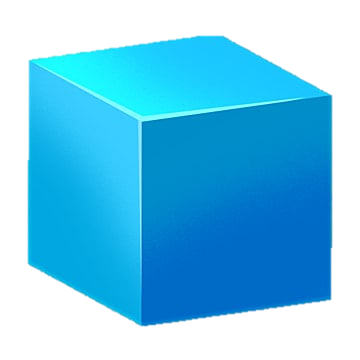 16 khối lập phương
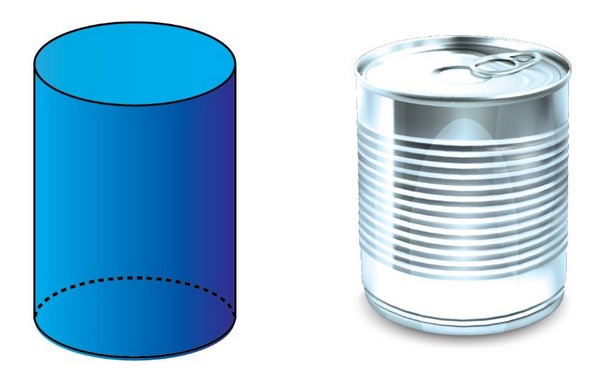 3 khối trụ
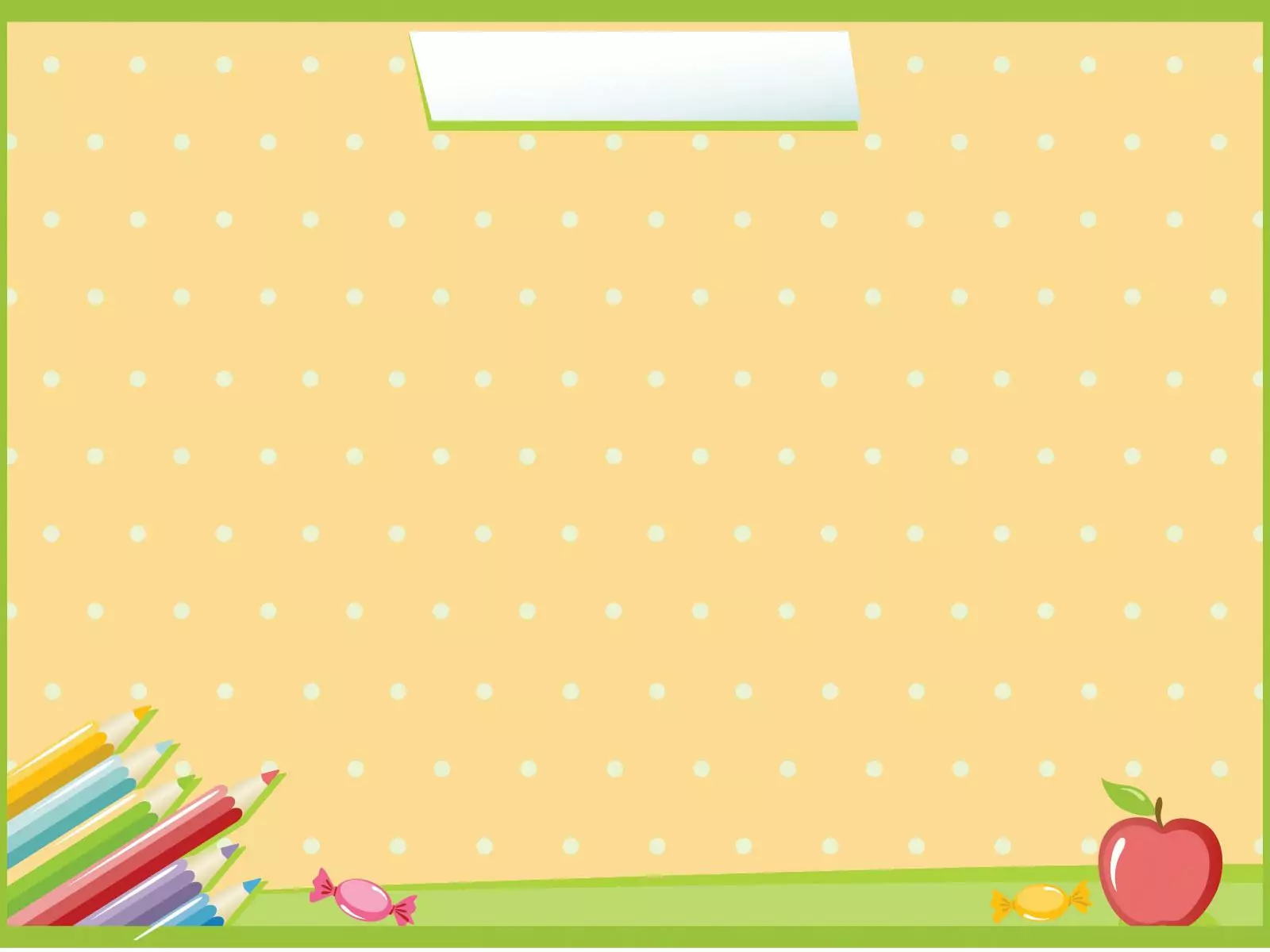 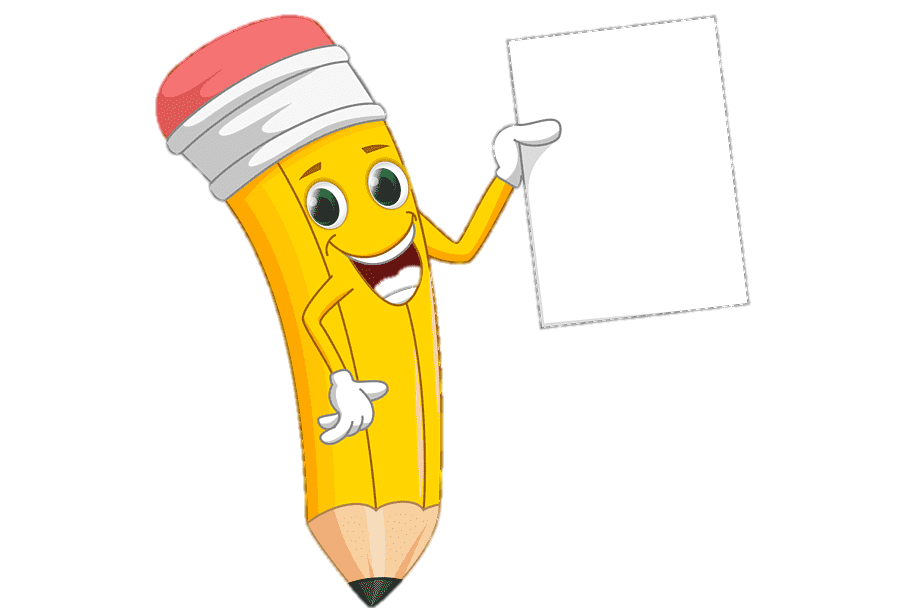 BÀI 4
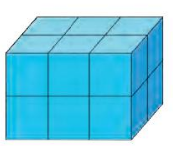 Người ta xếp các khối lập phương nhỏ màu trắng thành khối hộp chữ nhật, rồi sơn tất cả các mặt của khối hộp chữ nhật đó ( như hình vẽ). Hỏi có tất cả bao nhiêu khối lập phương nhỏ được sơn 3 mặt?
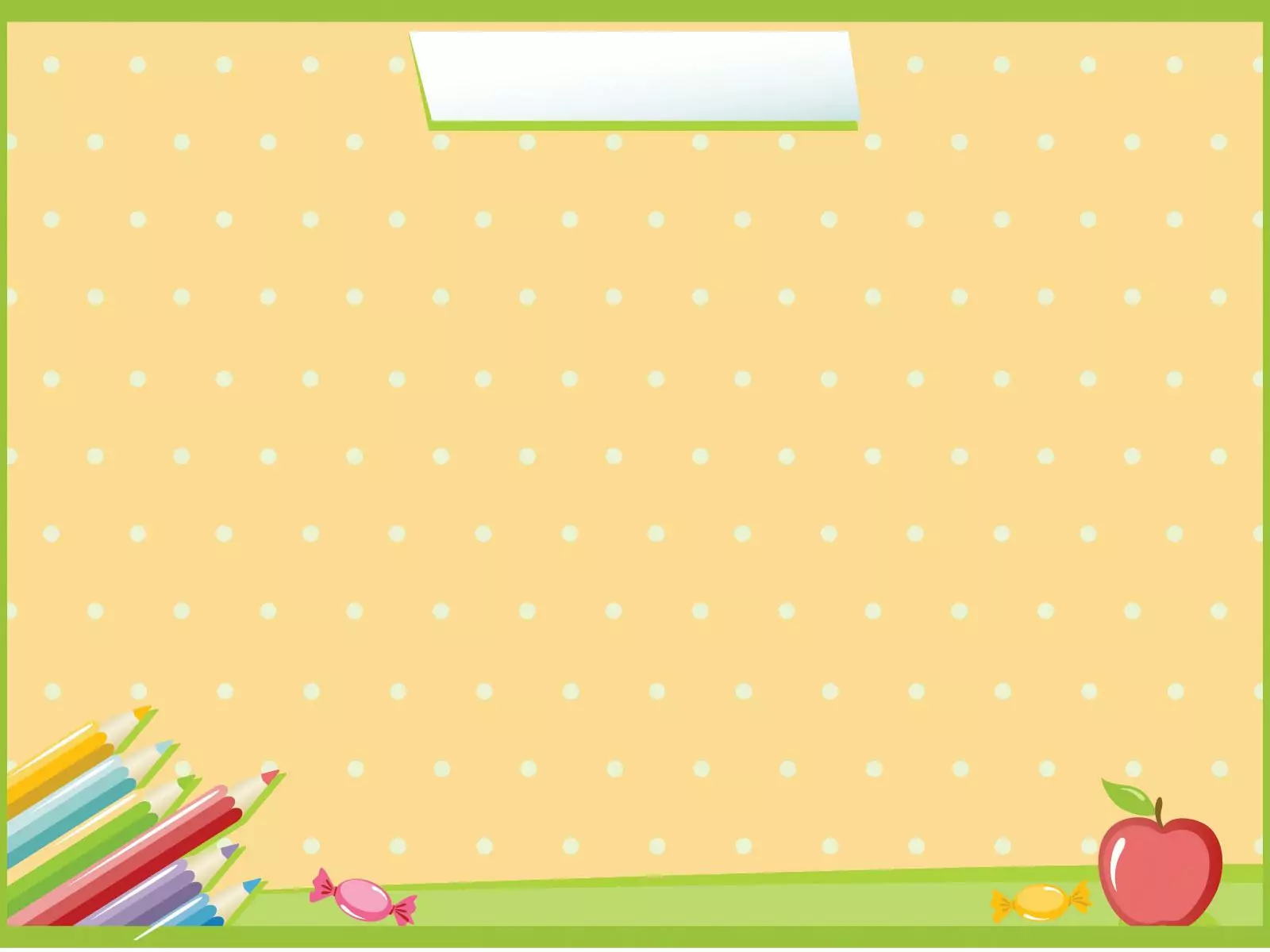 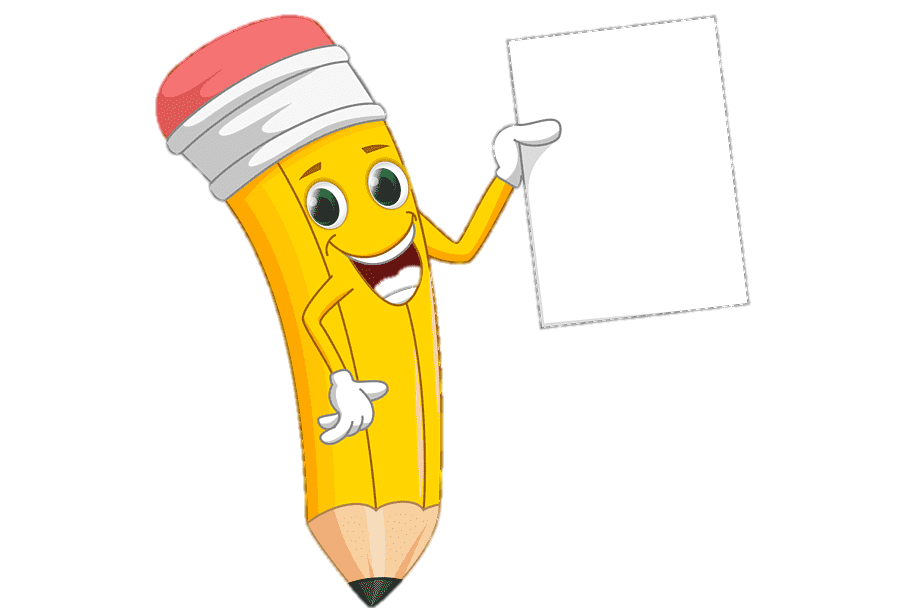 BÀI 4
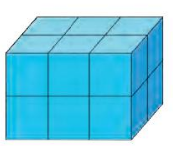 Có 8 khối lập phương được sơn 3 mặt
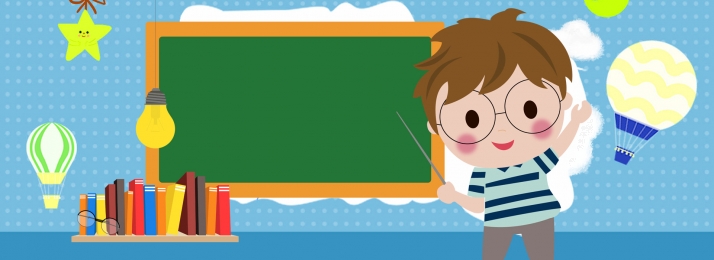 TẠM BIỆT VÀ HẸN GẶP LẠI